The Experimental Geometer: How John Wallis Saved Mathematics for the Royal Society
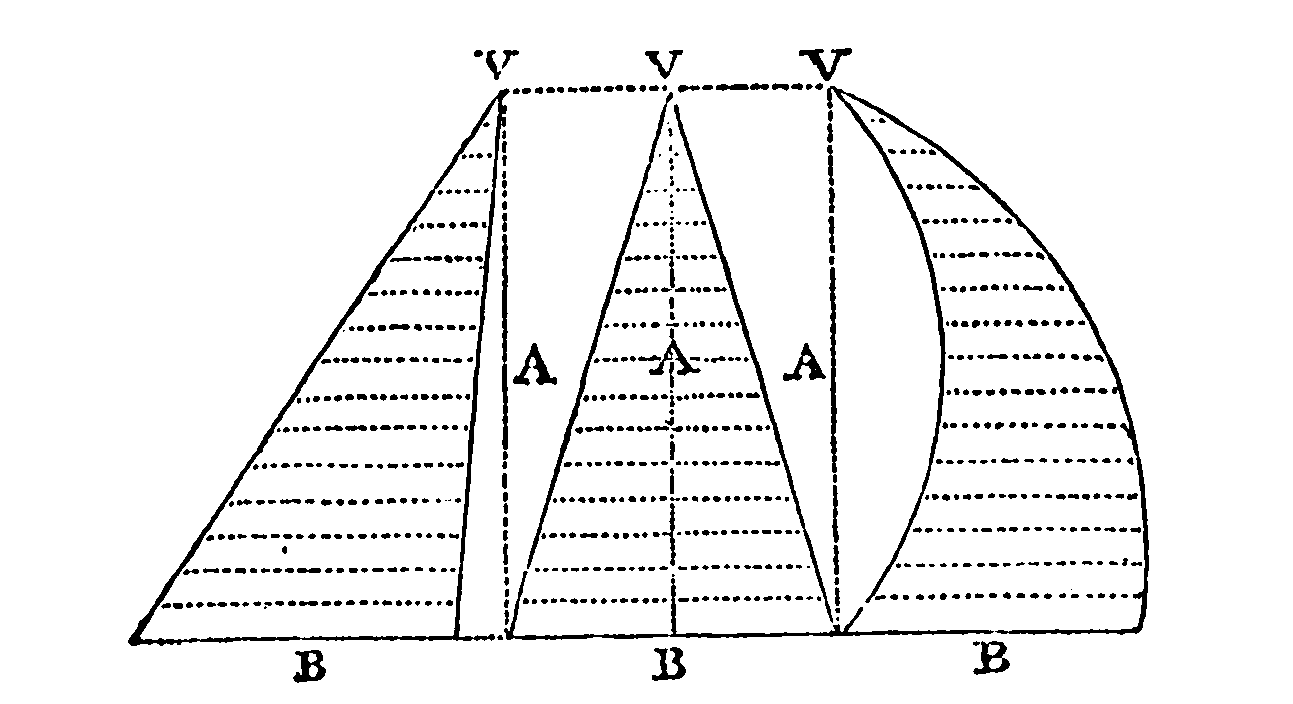 Amir Alexander
Rutgers Experimental Mathematics Seminar
October 24, 2024
1
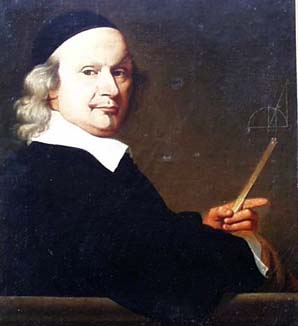 John Wallis,Ca 1650
2
Gresham CollegeMeeting place of the “invisible college” and early Royal Society
3
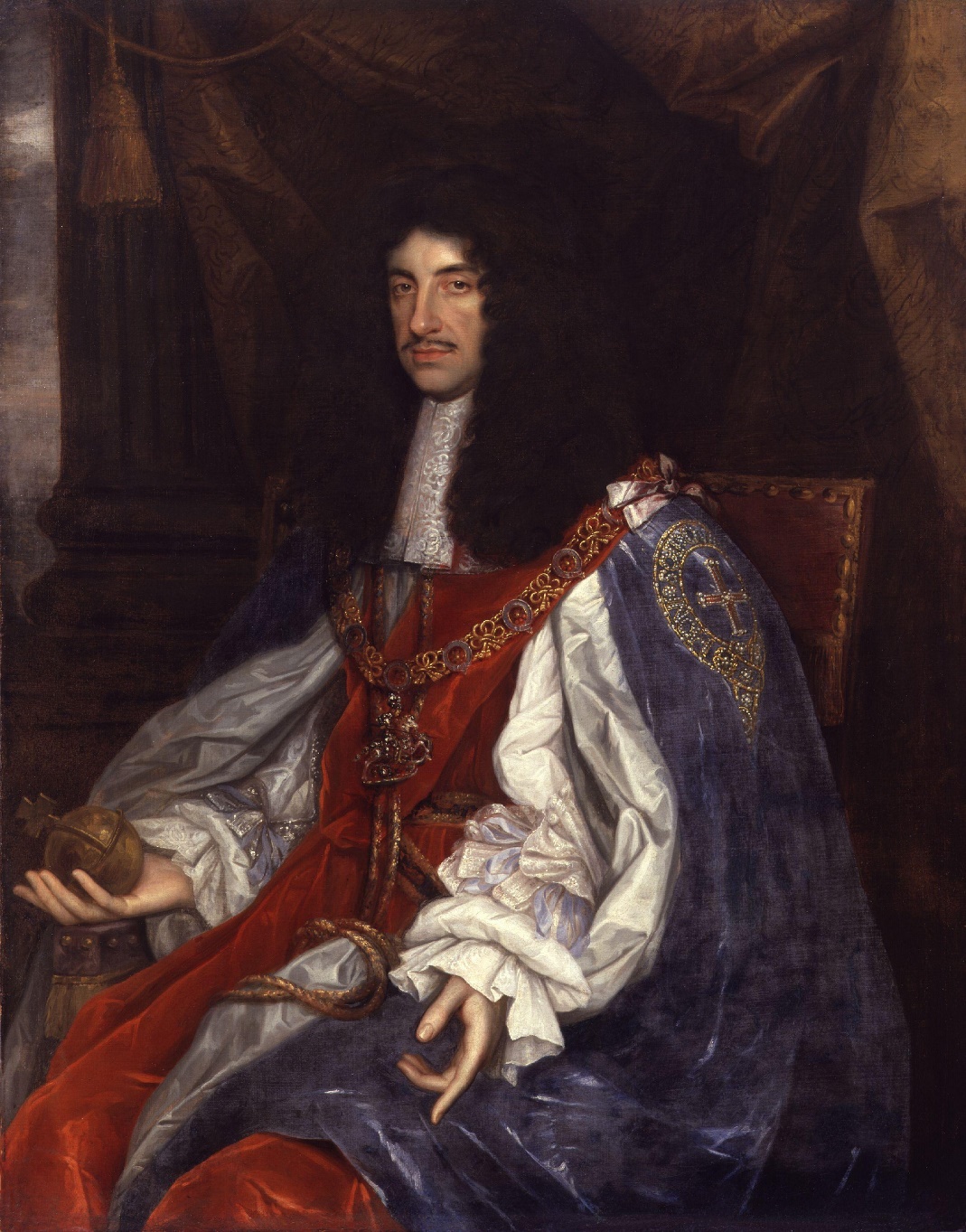 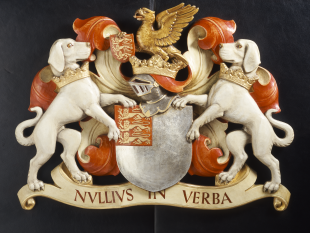 Founding of the Royal Society, 1662
4
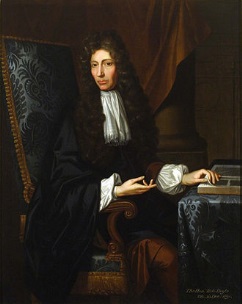 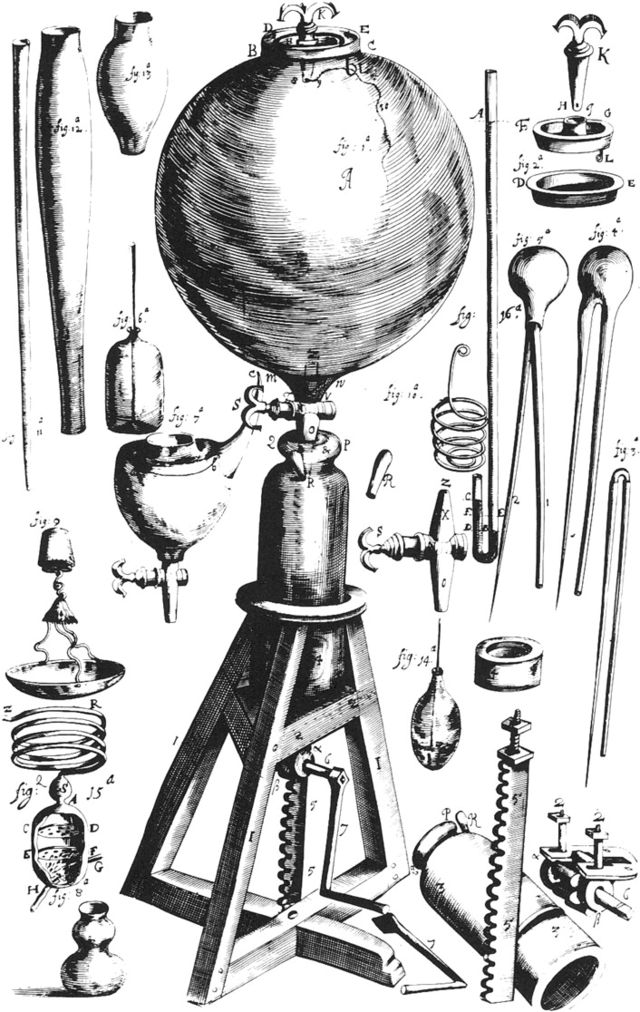 Robert Boyle and his Air Pump
5
Meeting of the Royal Society
6
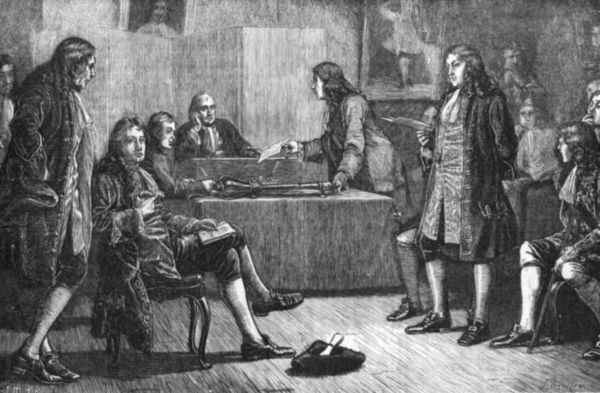 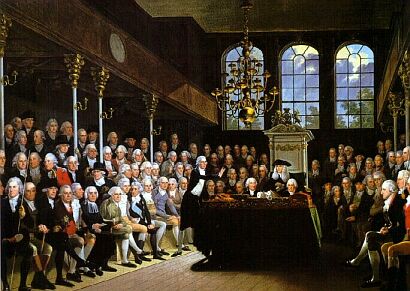 The Royal Society vs. The House of Commons,18th Century
7
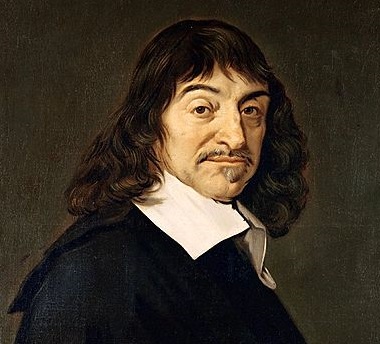 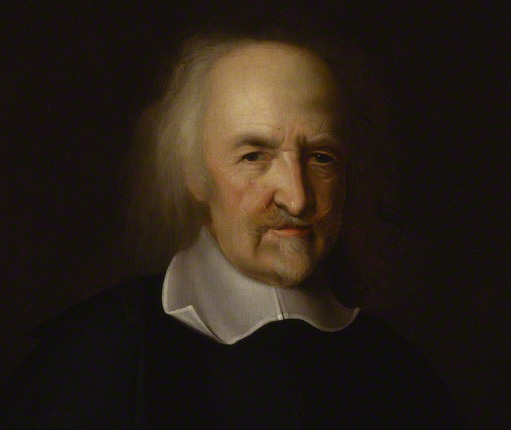 Rational Dogmatists
Descartes and Hobbes
8
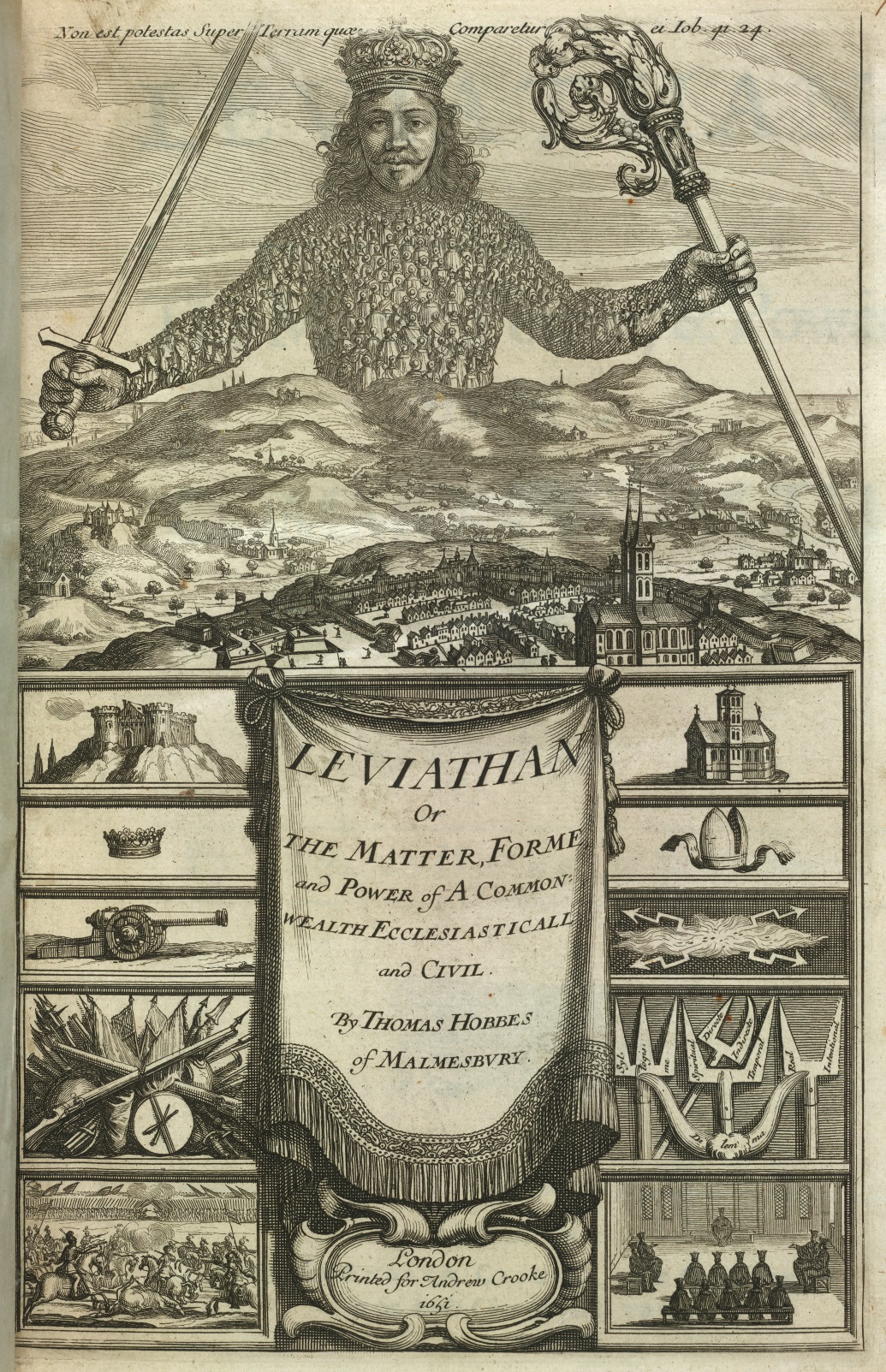 Leviathan
9
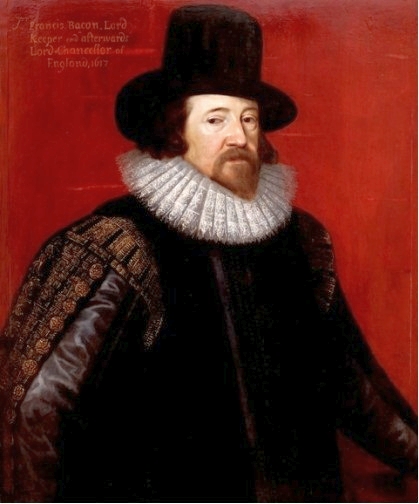 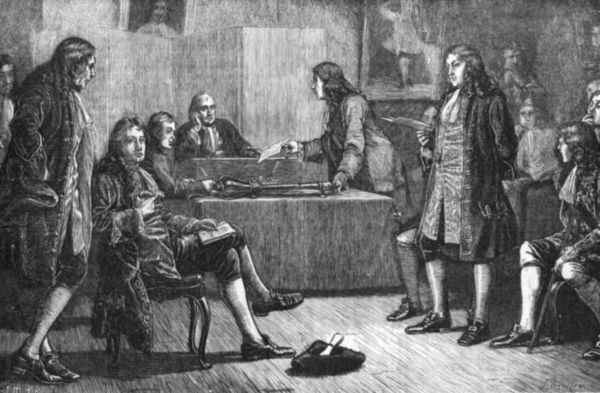 Francis Bacon and the experimental way
10
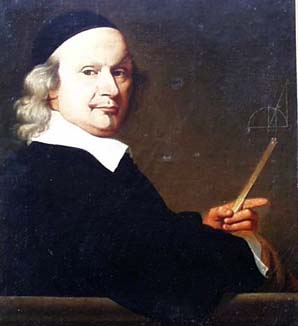 John Wallis,Ca 1650
11
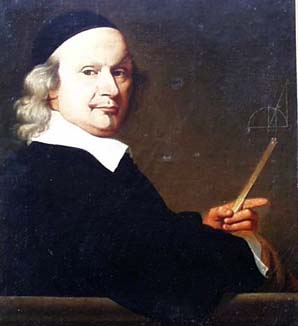 Wallis’ New Mathematics
Treats geometrical bodies as physical objects in the world, not ideal forms to be constructed;
Proceeds not through deductive proof but through trial and error;
Its results would are extremely probable, but not irrefutably certain;
Results would be validated not through “pure reason” but by consensus;
Results judged not by their logical perfection, but by their effectiveness in producing new results.
12
Material Mathematics
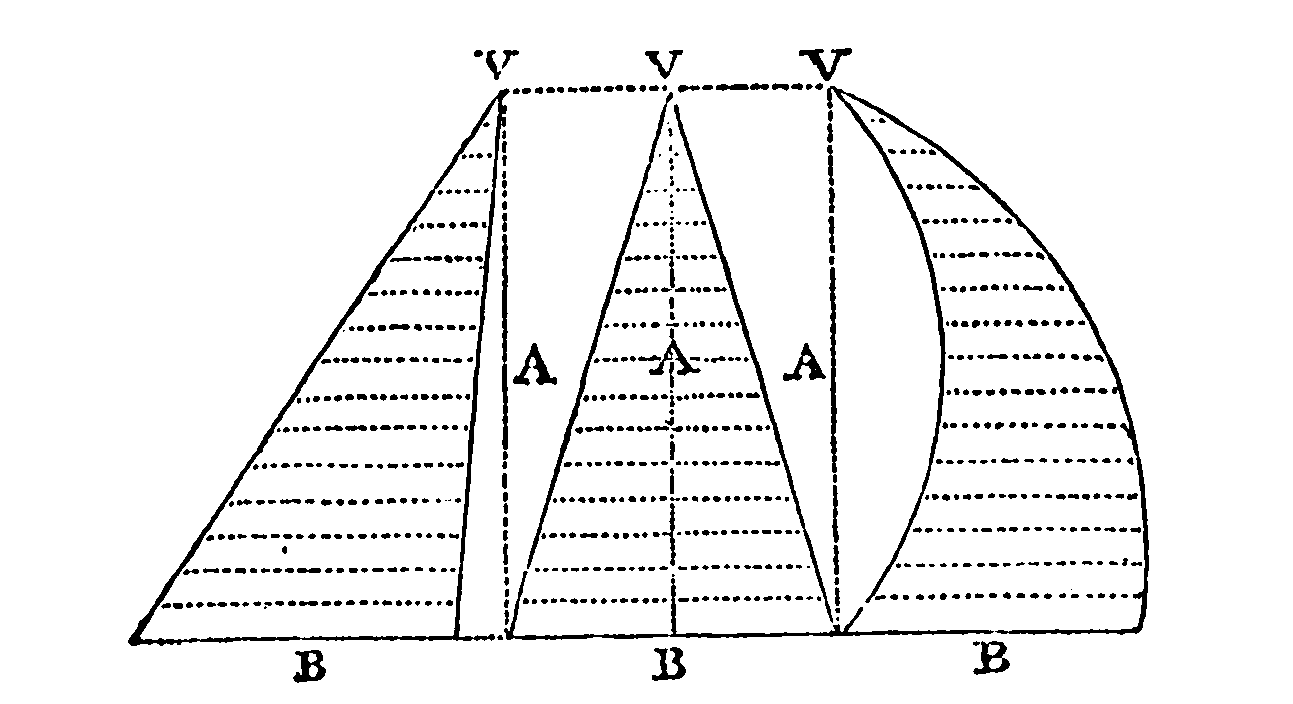 13
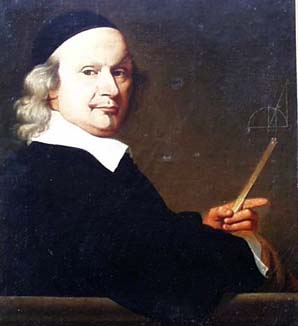 Mathematical entities exist, not in the imagination but in reality.

Mathesis Universalis, 1657
Wallis’s Method
14
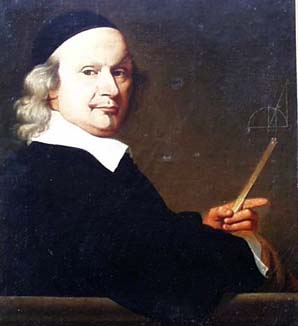 The simplest method of investigation, in this and various problems that follow, is to exhibit the thing to a certain extent, and to observe the ratios produced and compare them to each other; so that at length a general proposition may become known by induction. 

Arithmetica Infinitorum, 1656
Wallis’s Method
15
Francis Bacon and The New Organon, 1620
16
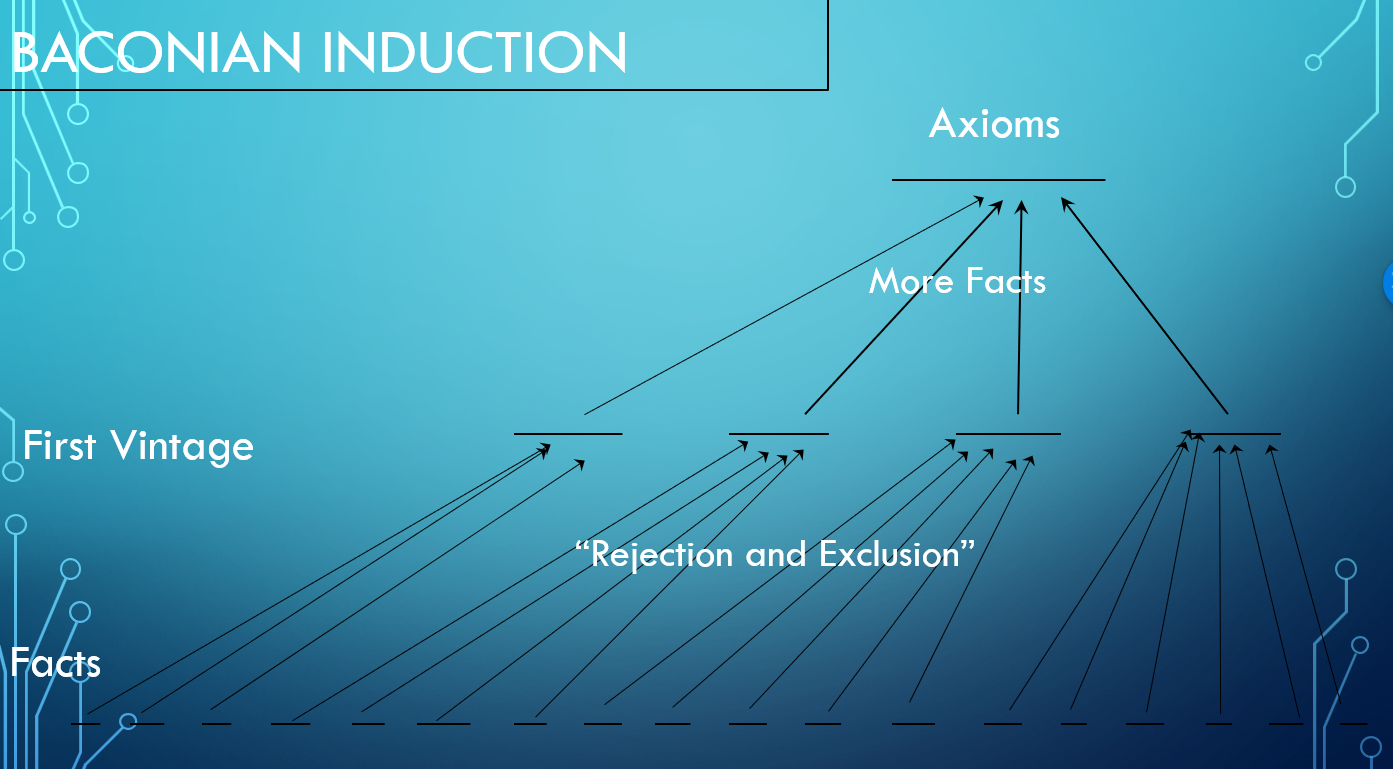 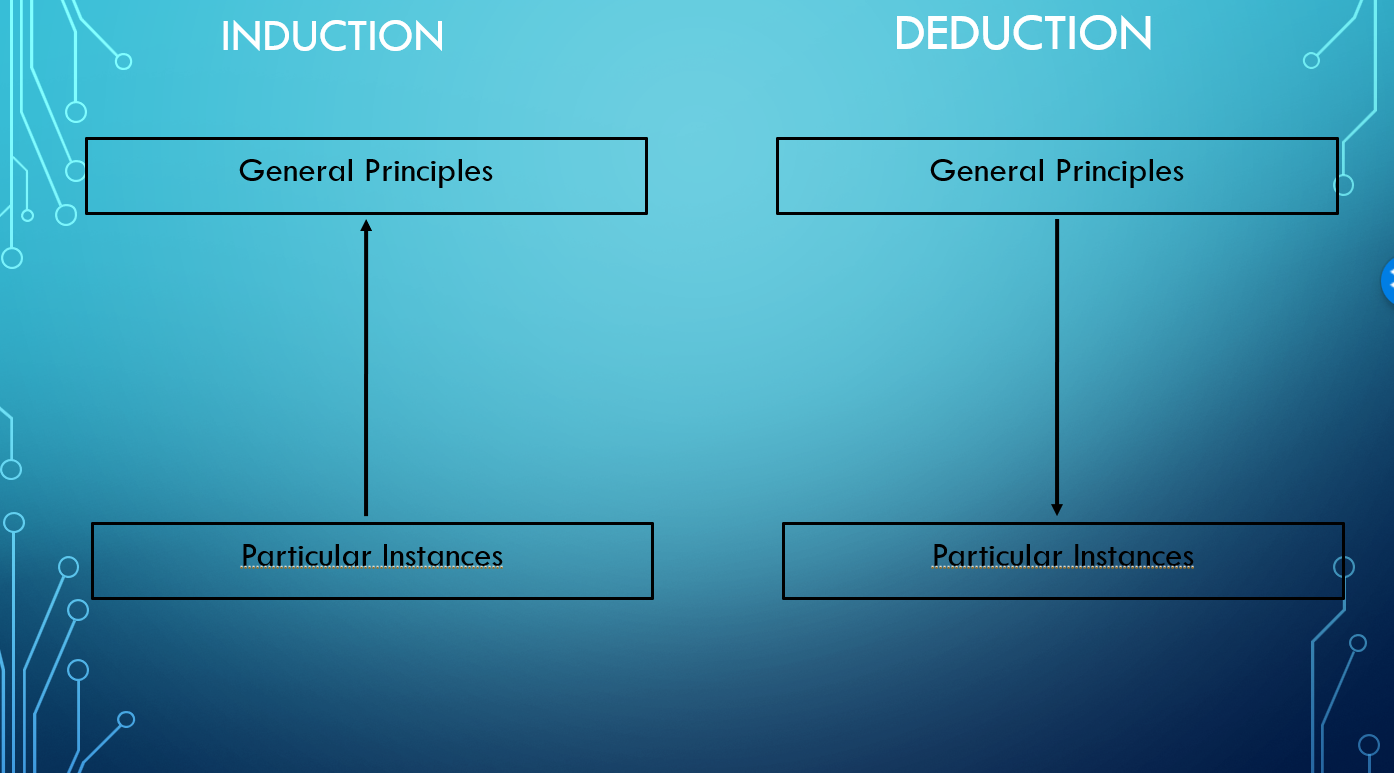 18
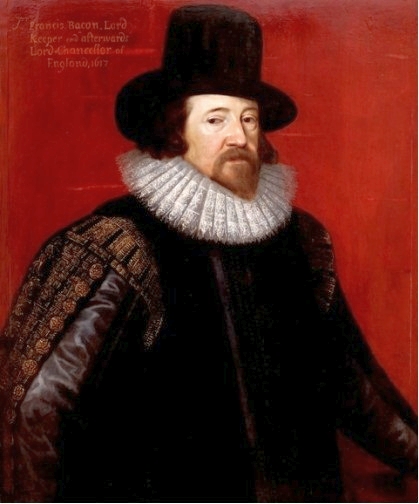 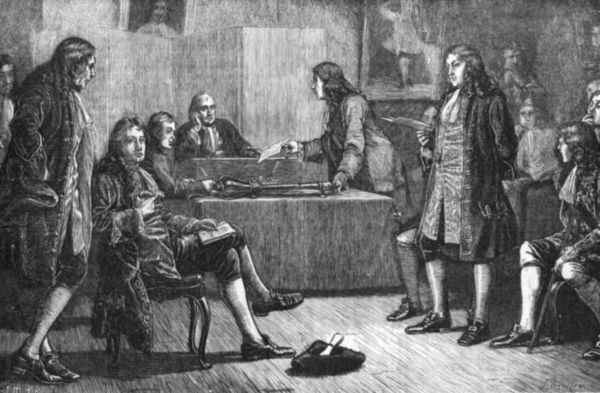 Francis Bacon and the experimental way
19
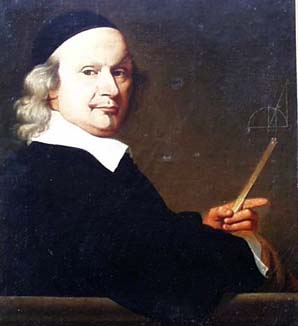 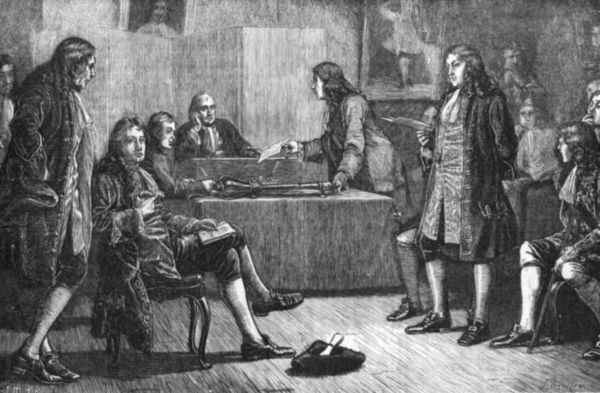 John Wallis and the experimental way
20
Wallis’s Calculation of the ratio between a square and an enclosed circle
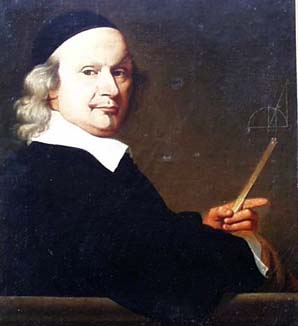 21
Experimental Mathematics
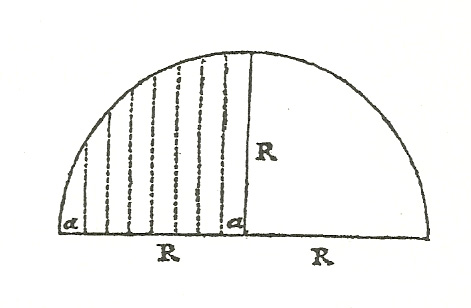 22
Wallis’s Method of Induction
23
Wallis’s Approach
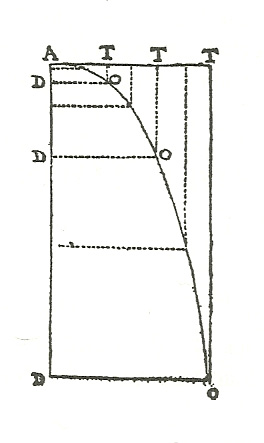 24
Fermat
25
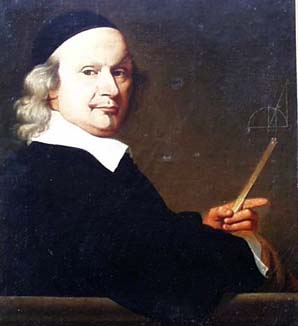 Wallis’s Method of Persuasion
[M]ost mathematicians that I have seen, after such induction continued for some steps… are satisfied (from such evidence) to conclude universally and so in like manner for the consequent powers. And such Induction hath been hitherto thought…a conclusive argument.

A Treatise of Algebra, p. 308.
26
Mathematics for the Royal Society
Investigates external objects, not constructed ones;
Relies on induction, not deduction; 
Does not claim to have arrived at an absolute final truth
The final arbiter of the worth of a demonstration was the      consensus of men, not logical compulsion. 
Overall: A modest, tolerant, and consensus-driven mathematics…
…inspired by the modest, tolerant, and consensus-driven experimental     approach
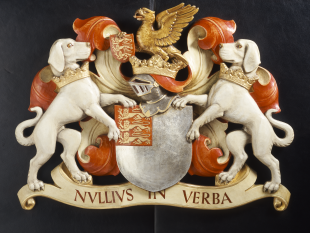 27